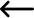 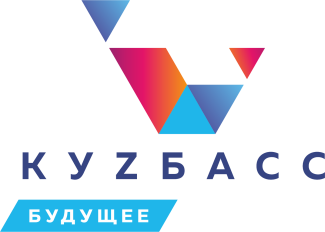 Рекомендуемый температурный режим 
для ограничения посещения обучающимися общеобразовательных организаций 
в зимний период
для учащихся 1-4 классов 
при температуре 27 градусов мороза и ниже

для учащихся 1-6 классов 
при температуре 30 градусов мороза и ниже

для учащихся 1-8 классов 
при температуре 32 градуса мороза и ниже,

для учащихся 1-11 классов 
при температуре  36 градусов мороза и ниже

В муниципальных образованиях информация 
о температурном режиме, при котором отменяются занятия, размещается на школьных сайтах, 
сайтах муниципальных органов управления образованием, 
в местных средствах массовой информации
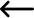 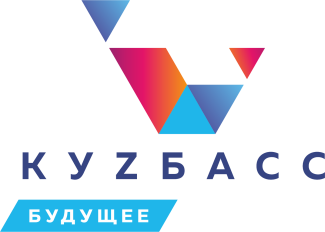 Система оповещения родителей и обучающихся
В каждой общеобразовательной организации разрабатывается система оповещения родителей и обучающихся.

Решение об отмене учебных занятий в общеобразовательных организациях оформляется приказом и доводится до сведения обучающихся и родителей.

Информация о работе общеобразовательной организации в морозные дни доводится до сведения обучающихся и их родителей:
- на общешкольных и классных родительских собраниях;
- размещается на стендах, вывешенных в доступном для родителей месте, где указываются телефон школы и адреса сайтов, по которым можно получить необходимую информацию;
- через запись в дневниках обучающихся;
- через систему электронных дневников;
- через СМС-оповещение

Рекомендуется выдача памяток обучающимся с указанием, 
- при какой температуре занятия могут отменяться, 
- телефонов школы, классного руководителя, 
по которым можно узнать  о режиме обучения

! Обращаем внимание, что родители вправе самостоятельно принимать решение 
о посещении ребенком школы в морозные дни
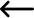 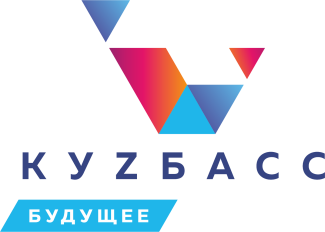 Организация работы школьных маршрутов
Работа школьных маршрутов в морозные дни осуществляется по согласованию между администрацией общеобразовательных организаций, родителями, муниципальными органами управления образованием.

Общеобразовательные организации ежедневно информируют муниципальные органы управления образованием о выходе школьных автобусов на линию.

При организации подвоза в морозные дни особое внимание рекомендуем уделять:
- проведению ежедневного медицинского освидетельствования водителей и технического осмотра школьных автобусов перед выпуском их на линию,
- наличию устойчивой диспетчерской связи водителей автобусов и сотрудников, сопровождающих детей, с администрациями общеобразовательных организаций и базовыми автопредприятиями,
- безопасному передвижению детей к месту посадки в автобусы и от места высадки до места проживания.

Предусмотреть наличие у водителей и сопровождающих лиц во время перевозок детей  мобильных средств связи, списка телефонов экстренных, коммунальных служб.

В случае ограничения перевозок детей при низких температурах необходимо информировать родителей, обучающихся об изменении графика движения школьного маршрута через различные, доступные для всех системы оповещения и организовать обучение с помощью информационных технологий.